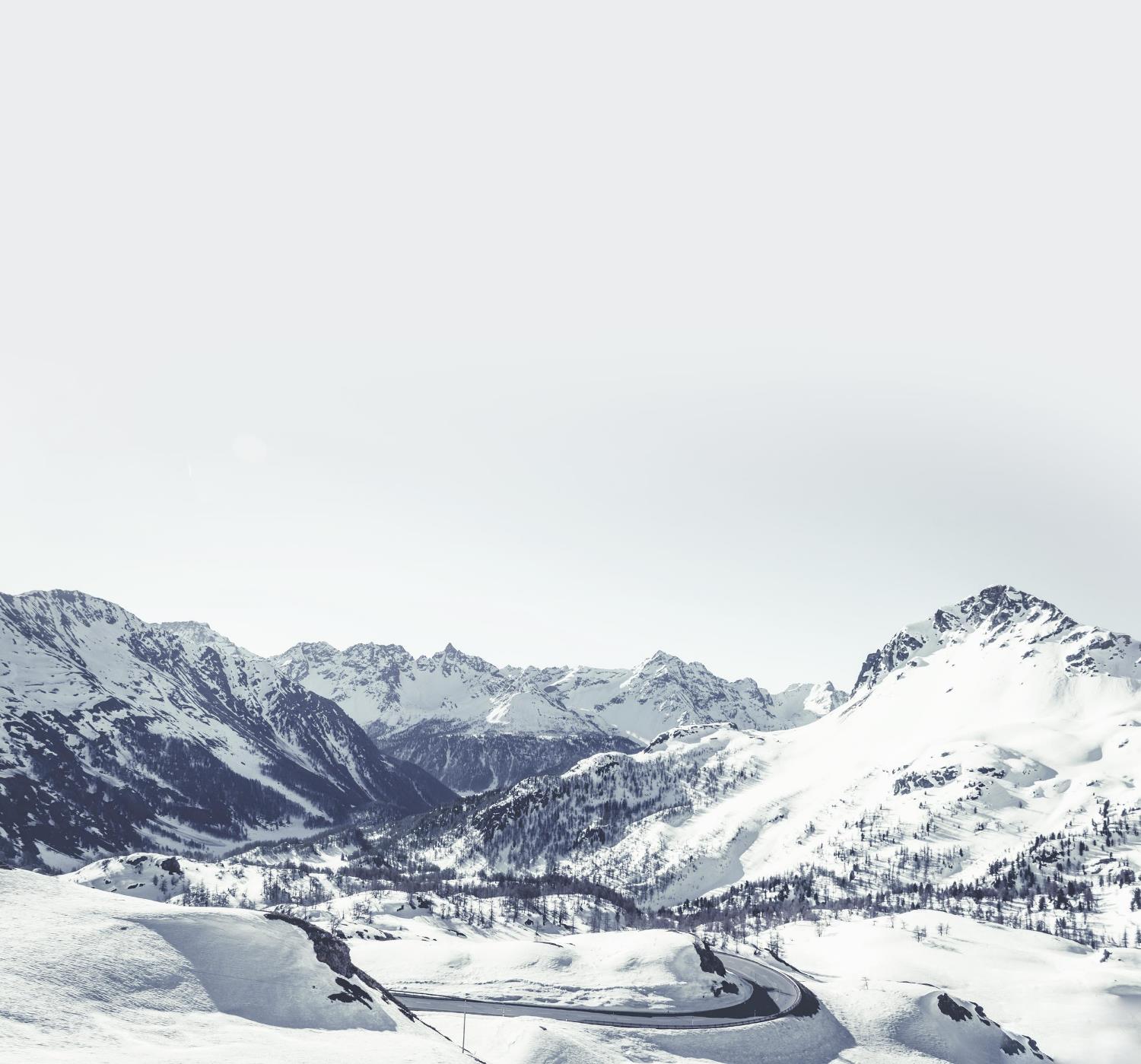 Branding and PR Success
TCU Visibility Project Proposal
Presented by Trish Helgeson and 
Annette Schilling Willis, Agency MABU
Presented by American Indian College Fund & Thunderbird Strategic
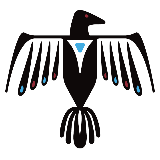 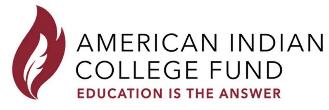 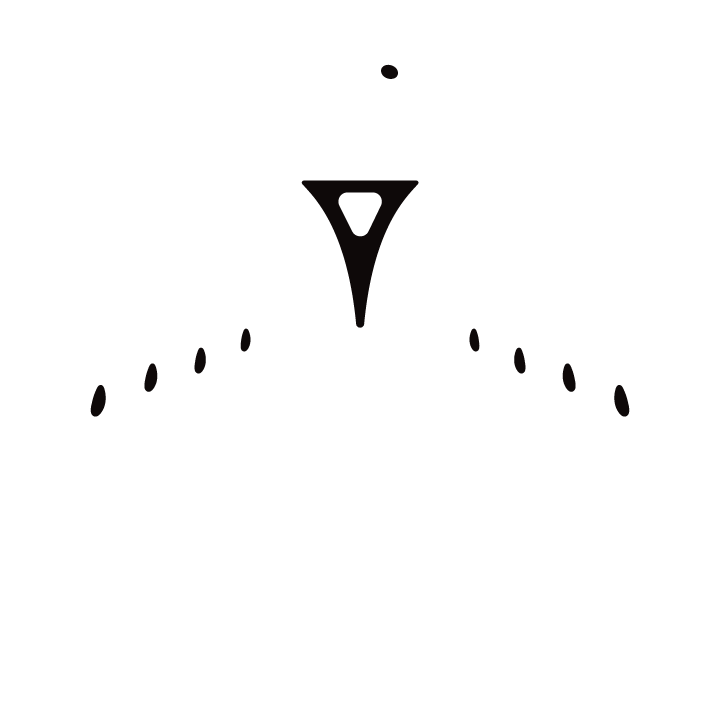 Presented by Thunderbird Strategic, LLC
Branding 101
What is a Brand?
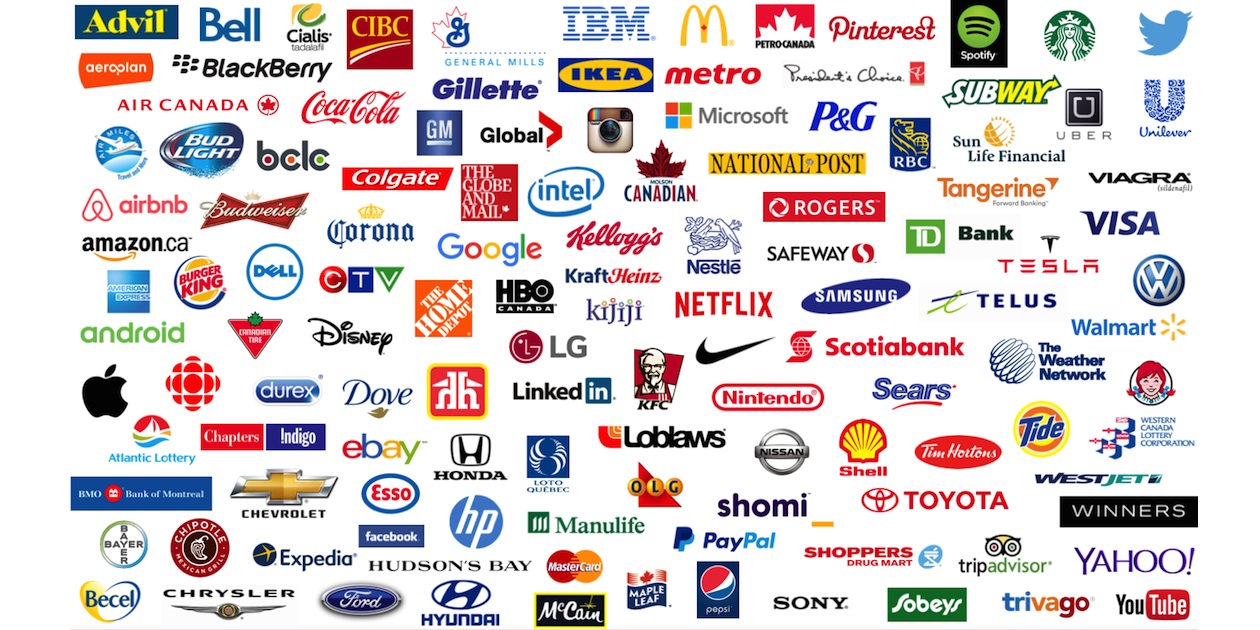 Your 
brand is 
MORE than 
your logo
What is a brand?
Your brand is an intangible feeling of many elements working together to tell your story and create a perception about your organization.

name
logos 
messages 
images
colors
textures 
typestyles
symbols 
sounds
advertising
experiences
reputation
reviews
word or mouth
Building a Brand Identity
Building a Brand Identity
Brand Identity: Much like individuals, organizations have their own personality and unique characteristics.

These “personas” are created and shaped by perceptions, assumptions, hearsay, and actual experiences.

“Your brand is what other people say about you (in social media) or when you’re not in the room.” (Jeff Bezos, Amazon)
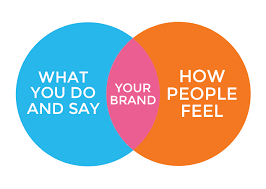 Creating your Brand Story
Reflects your brand personality
	Who you are and what you offer
Consistent the mission and vision of your organization
Amplifies your unique value proposition (differentiation)
	Why your audience cares
	What makes your brand different
	What problem does your brand solves
Connects with your audience on an emotional level
	How does your product transform your audiences’ life
	How does your product make them feel
	How are you building relationships, providing a sense of belonging and creating loyalty
Consistency is Critical
Strong brands are consistent across all platforms
Every element works together to create consistent experiences
Consistency creates synergy and increases confidence
Branding is a long-term effort of discipline
Results - increased awareness, value, trust and loyalty
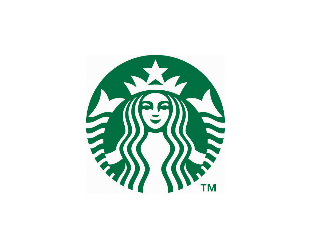 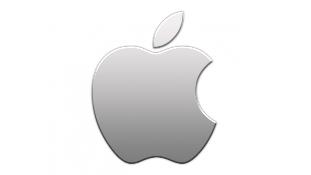 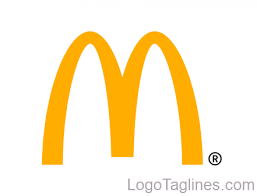 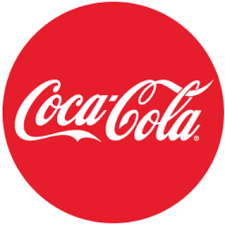 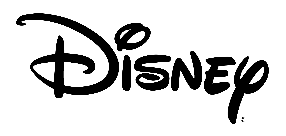 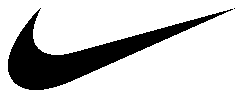 Steps to Building Your Brand
Determine your audience
     Define your mission 
     Research your competitors
     Determine what differentiates your brand
     Develop your brand identity and persona
     Create your brand story and messaging
     Create your visual brand identity 
     Integrate your brand elements across all aspects of your business
     Be consistent
     Engage with audience to create brand ambassadors
Case Study:
Nueta Hidatsa Sahnish College (NHSC)
Case Study – NHSC
Logo
  Positioning
  Consistent execution
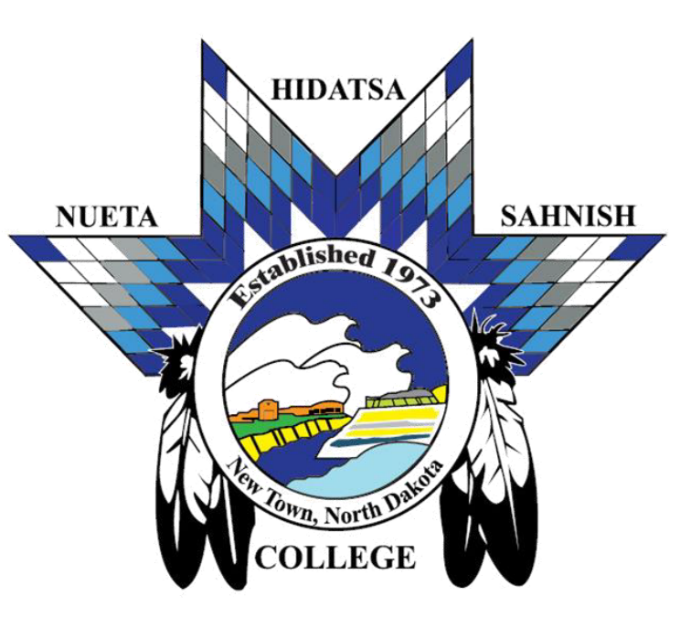 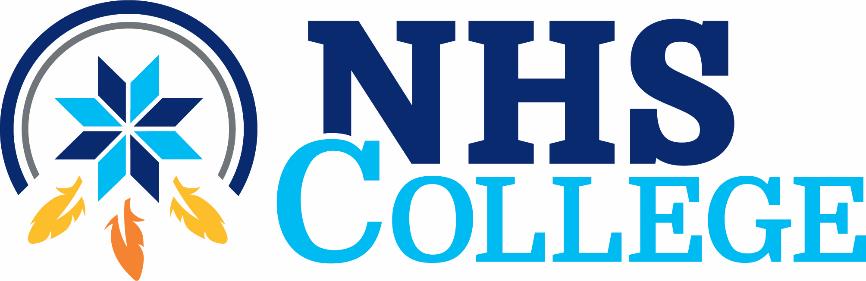 Logo and brand standards executed consistently across all platforms and materials.
 Together We Thrive creates a sense of community, aspiration, nods to the family nature of staff and the team approach in preparing students for the future. It describes both the college experience and the student’s future.
 The positioning is an umbrella message that supports the mission and vision of the organization. Thrive can used in many ways and woven throughout message strategy.
Case Study – NHSC
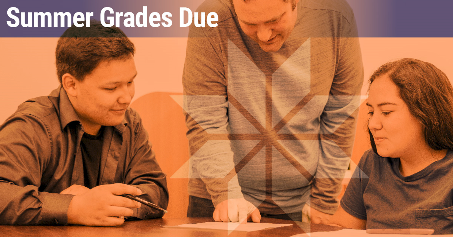 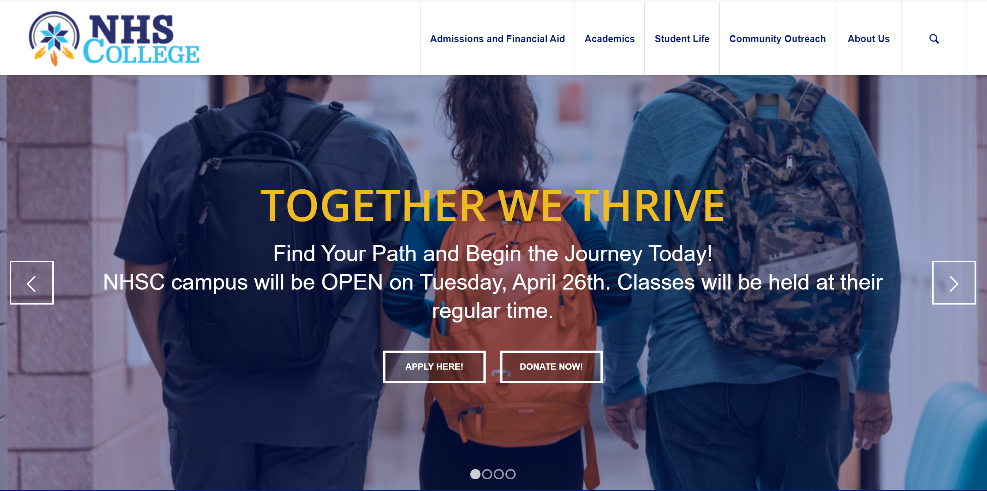 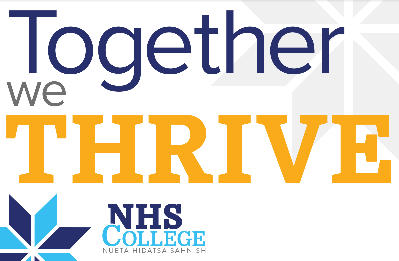 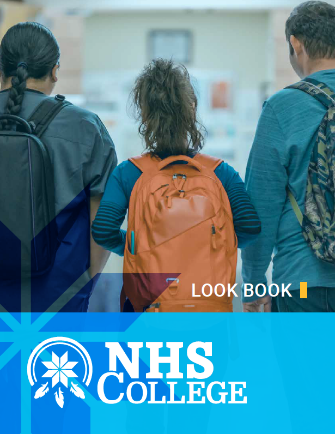 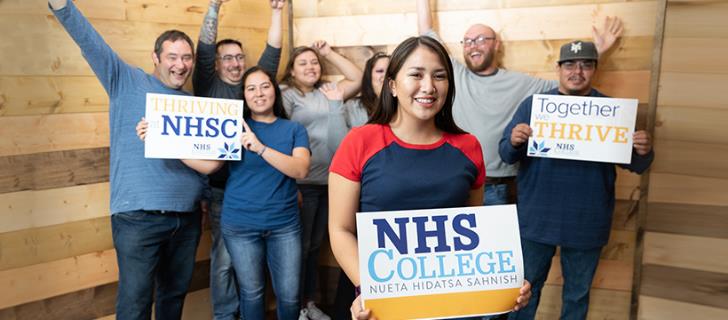 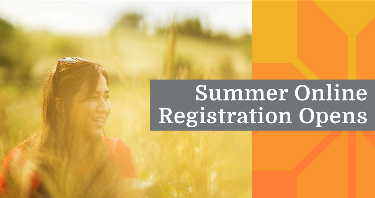 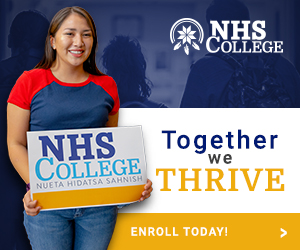 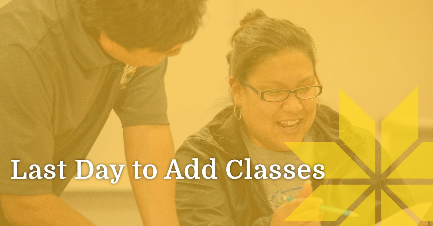 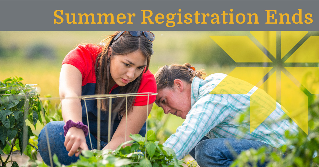 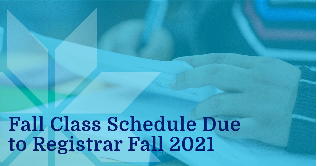 Getting the Word Out:
NHSC’s Success Story
NHSC PR Program Growth
NHSC Top Stories:* Student assistance * New programs* Student awards/achievements * Faculty awards/successes* Policy/legislative action* Expansion
Steps to Building Your PR program
BUILD
Develop a press release template

Create a media data base 

Engage your team members to share story ideas

Build relationships with media
LAUNCH 
Determine what is newsworthy

Personalize with quotes and images 

Determine the audience for each story

Get it out while its still newsworthy
Thank you.